Outcome 6 Practice
Labeling plant and animal cell diagrams.
Directions: Move the red labels (essentials) on the left side of the page to the correct location on the diagram.  The blue labels are extensions and should be used to extend learning.  Use page 175 in textbook.
cell membrane
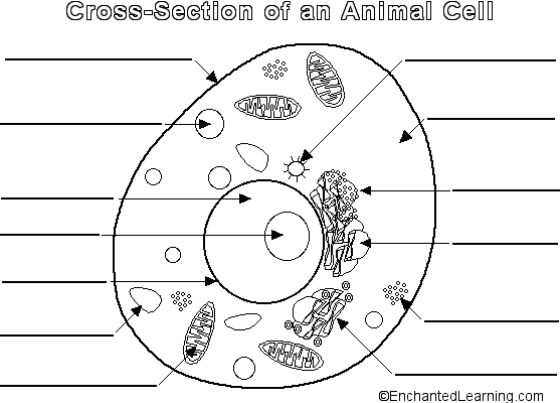 nucleus
chromosomes (chromatin)
ribosomes
mitochondria
cytoplasm
centrioles
nucleolus
nuclear membrane
smooth endoplasmic reticulum
rough endoplasmic reticulum
Golgi apparatus (body)
lysosomes
vacuole
cell wall
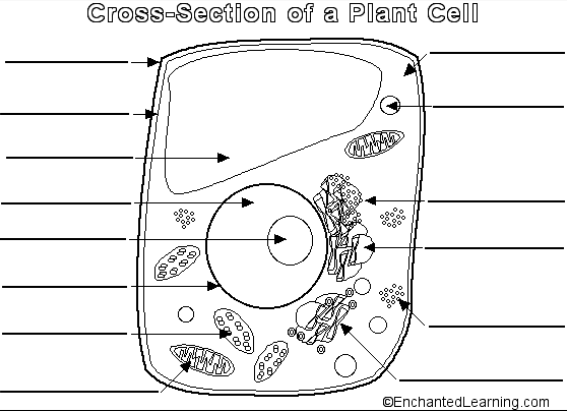 cell membrane
nucleus
chromosomes (chromatin)
chloroplast
ribosomes
mitochondria
cytoplasm
nucleolus
nuclear membrane
rough endoplasmic reticulum
smooth endoplasmic reticulum
Golgi apparatus (body)
lysosomes
vacuole